Data Quality/Validation and Validation rules Notifications
Part 2 – Running and scheduling validation rules
Objectives
Learning Objectives
Be able to set up validation rules notifications
Be able to run validation rule analysis
Be able to schedule validation rules to run automatically
Our email is everything.
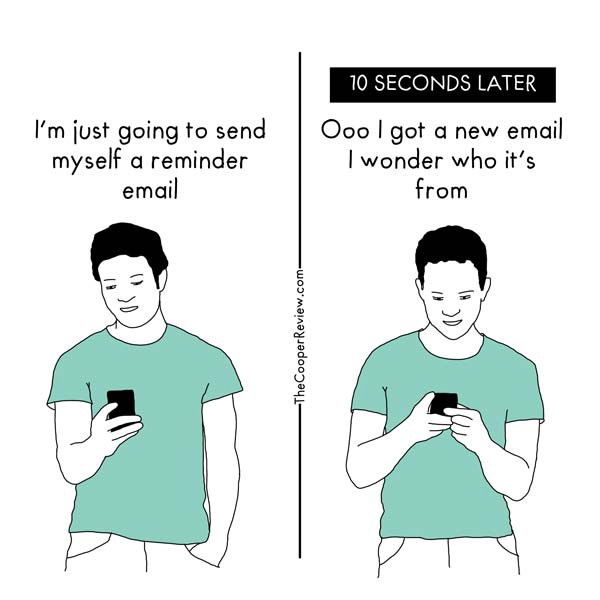 Make validation rule notification
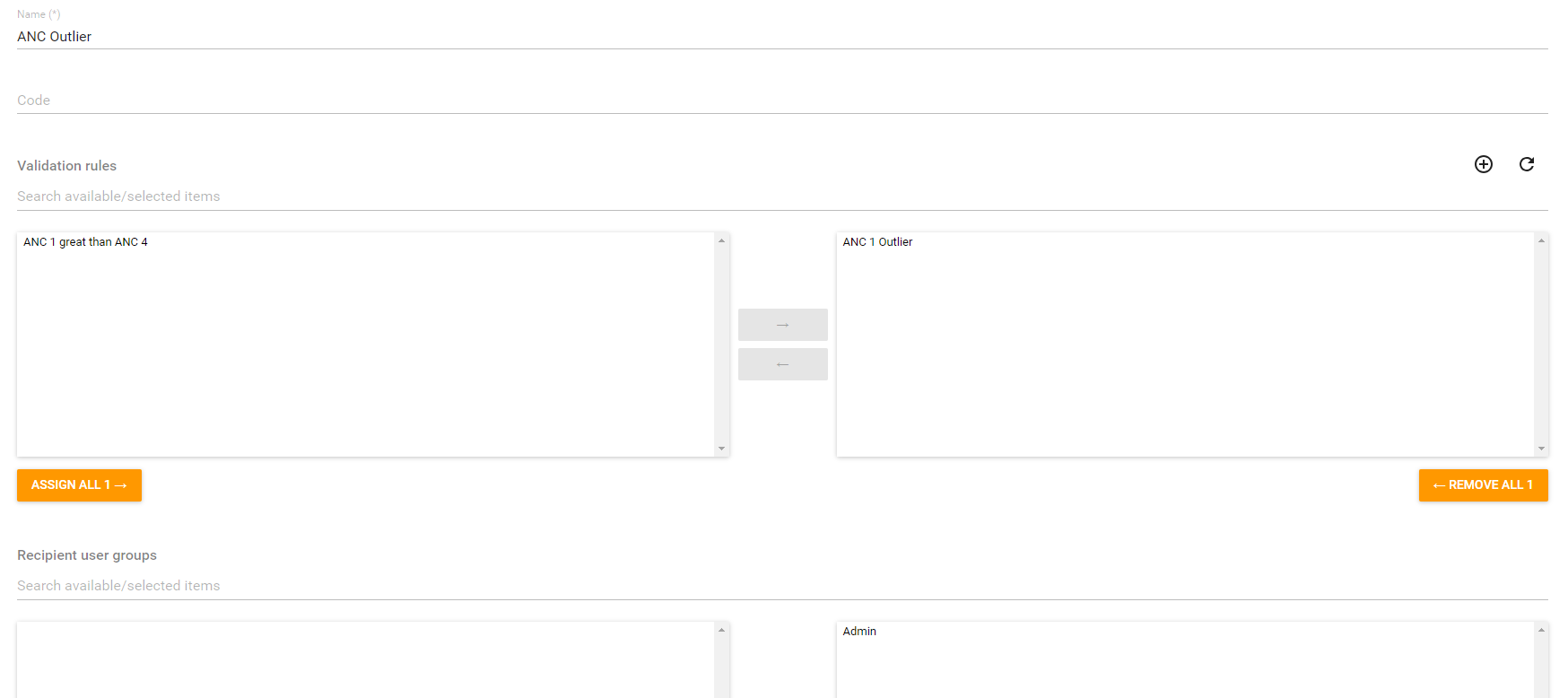 Make validation rule notification
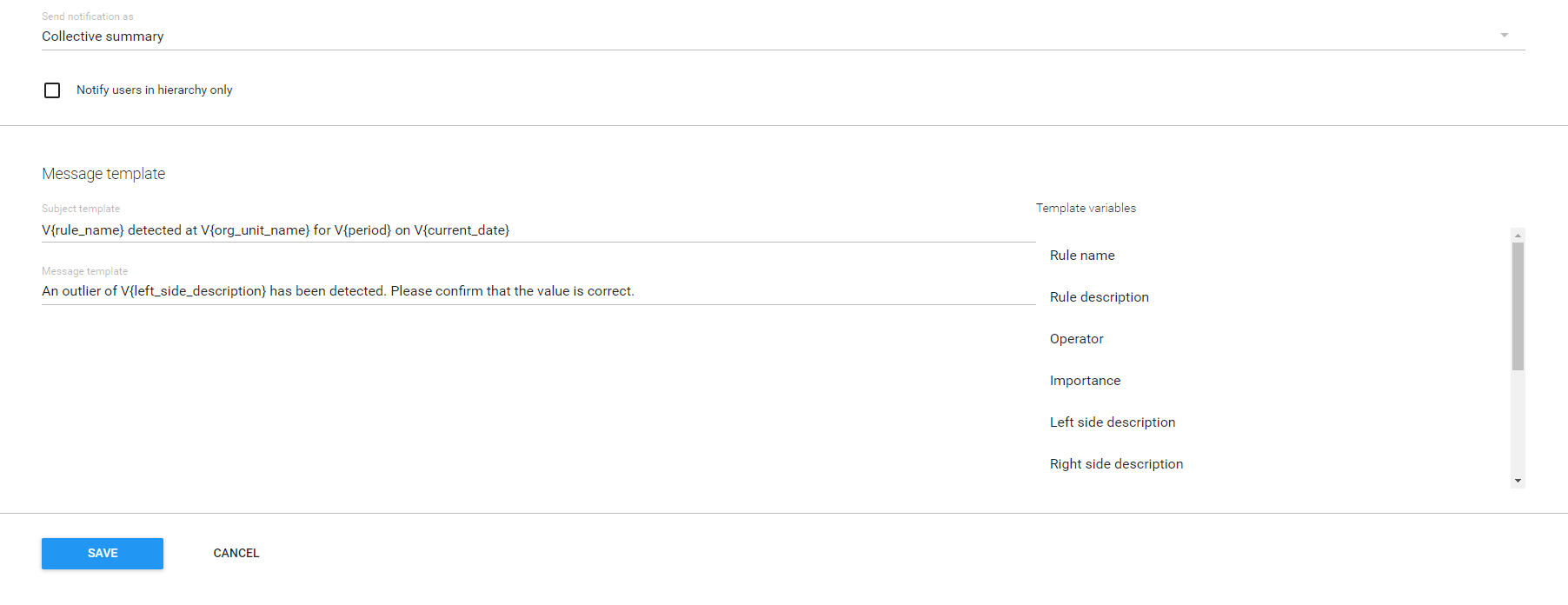 Running Validation Rule Analysis: Finding WHERE to do this
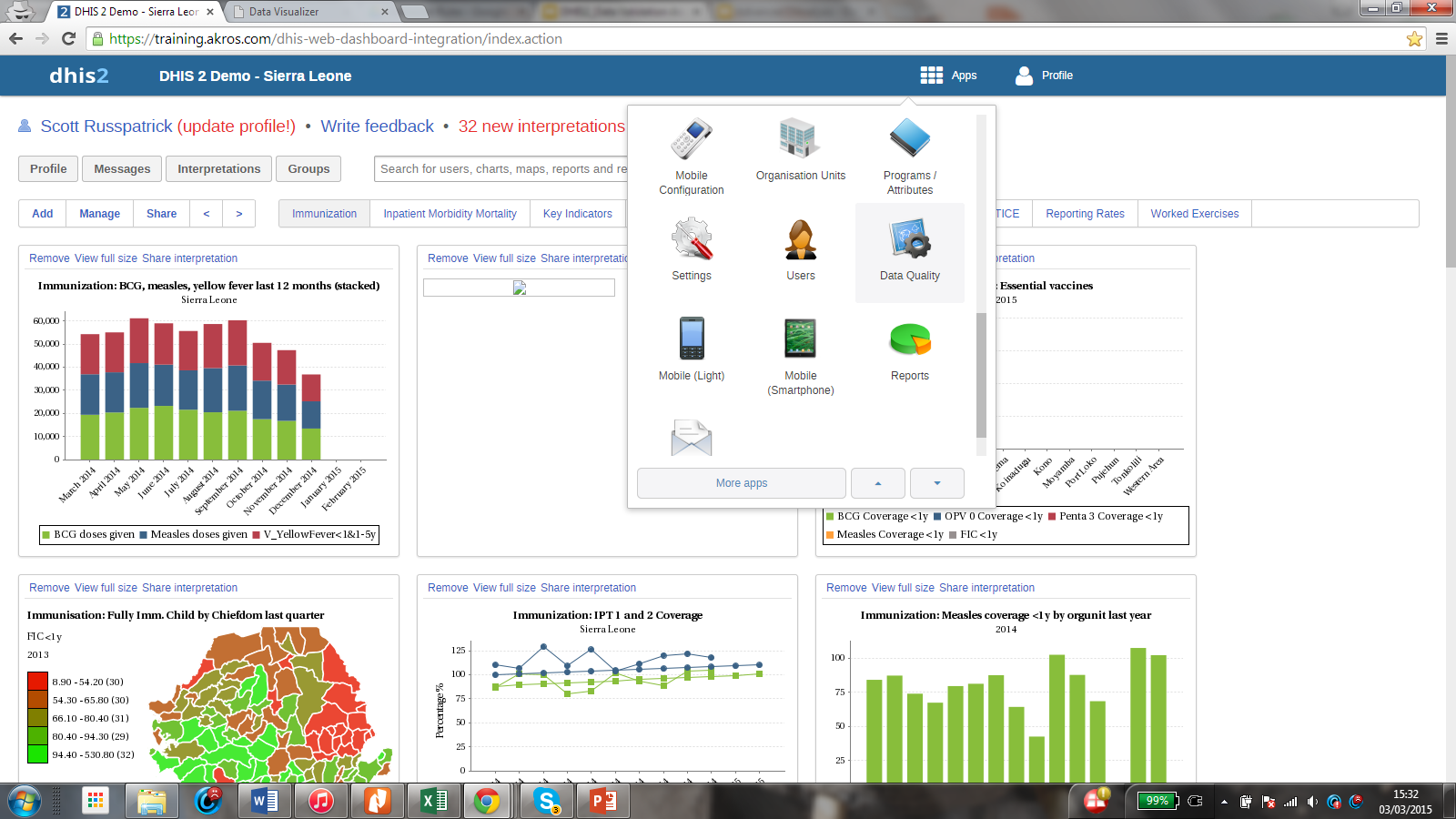 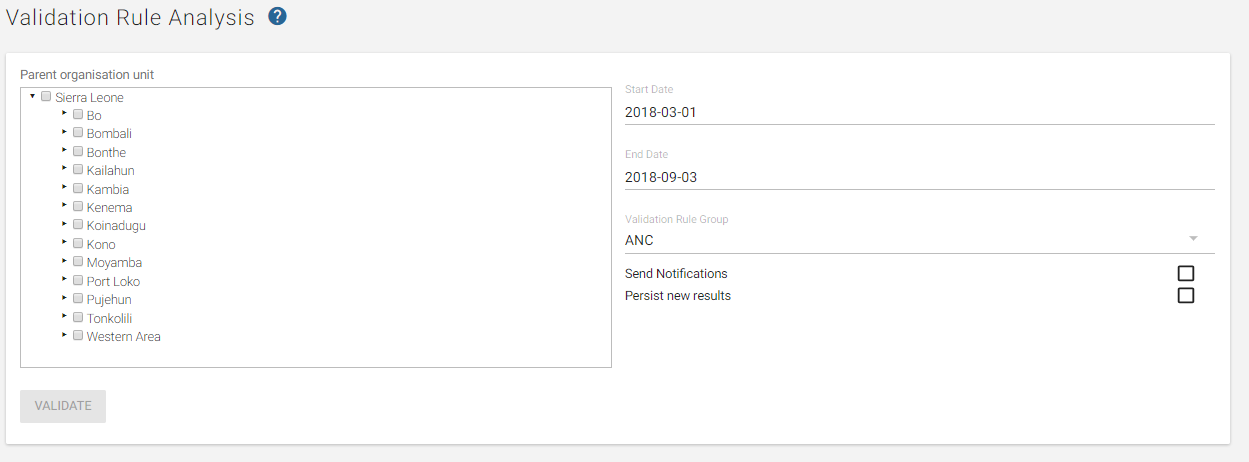 Validation Rule Analysis
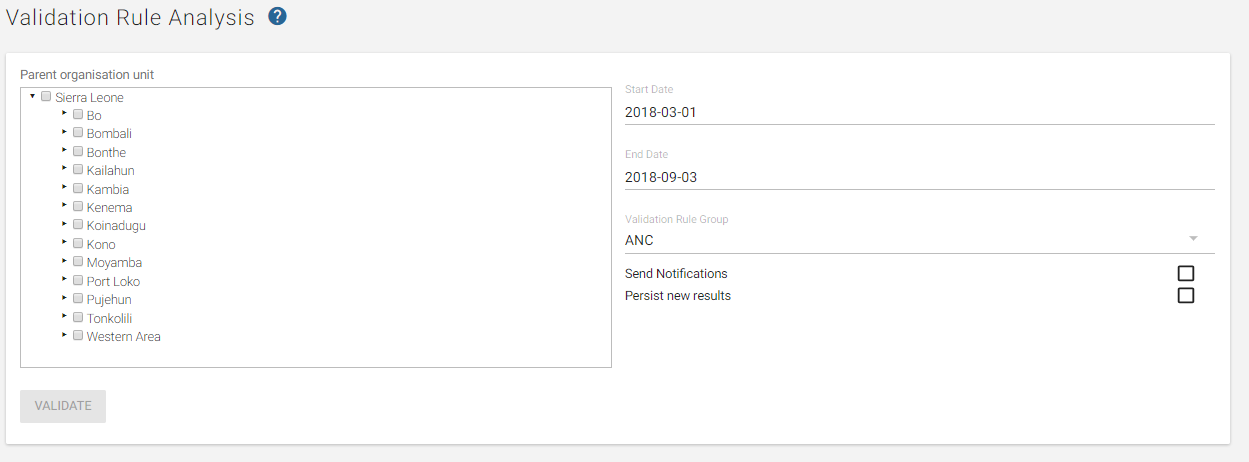 1. Select your organisational units 

Selecting the whole country may return hundreds of alerts (and takes a while and may crash the system)
Validation Rule Analysis
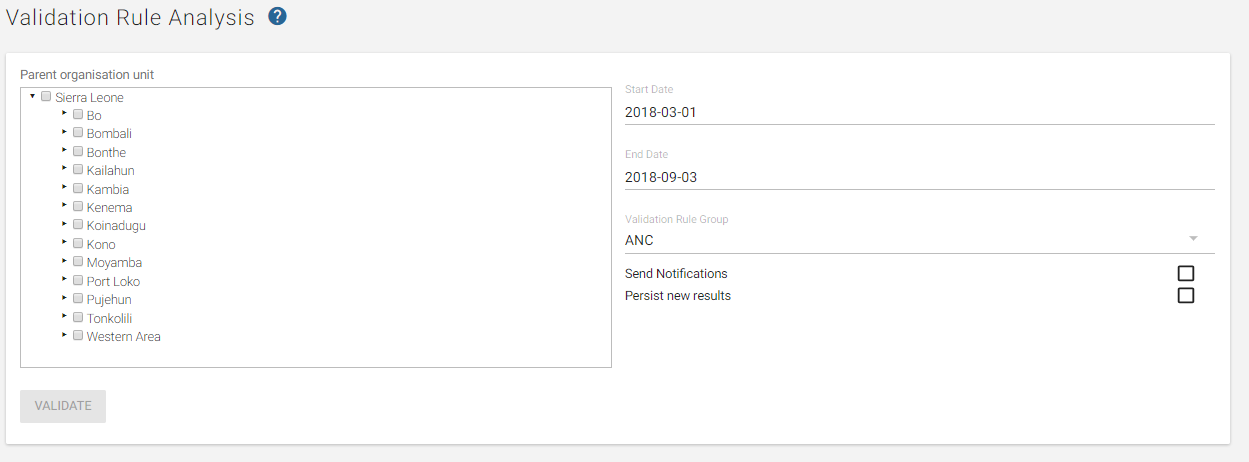 2. Select your date range

Selecting a large date range may return hundreds of alerts.
Validation Rule Analysis
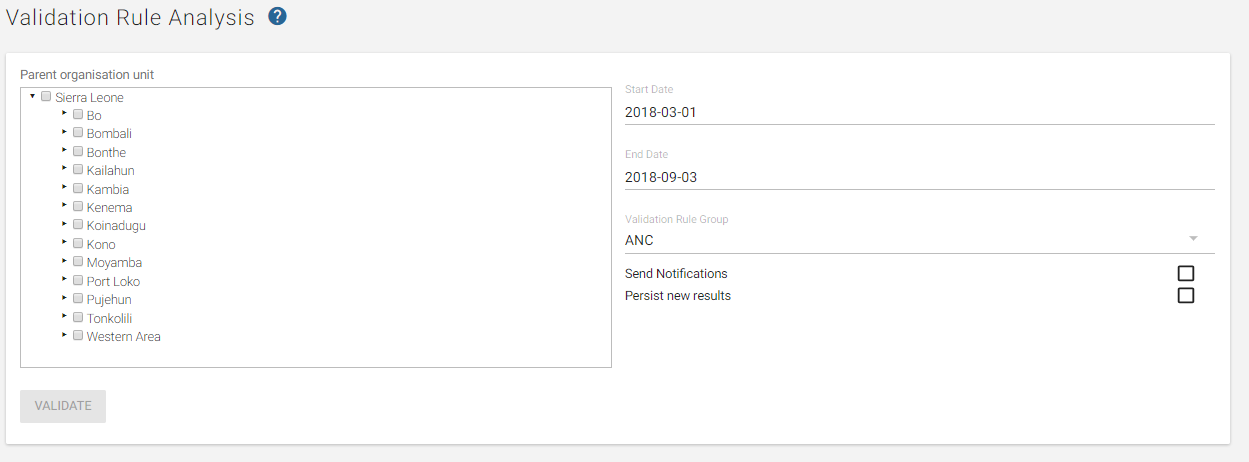 3. Select your validation rule group
Validation Rule Analysis
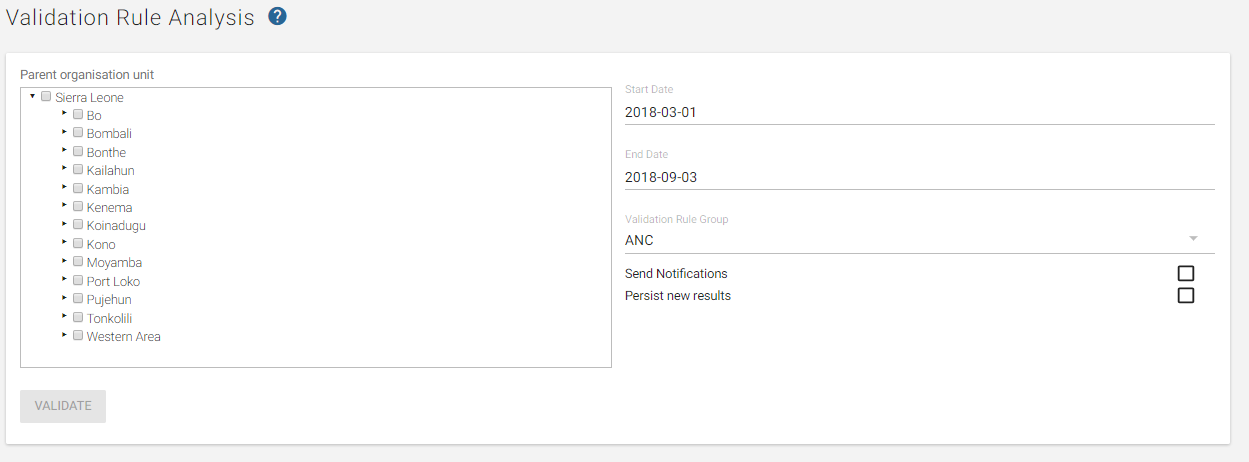 4. Choose if you want to send notifications 

Will send notifications as defined by the validation notification

Nothing will be sent if there are not configured notifications
Validation Rule Analysis
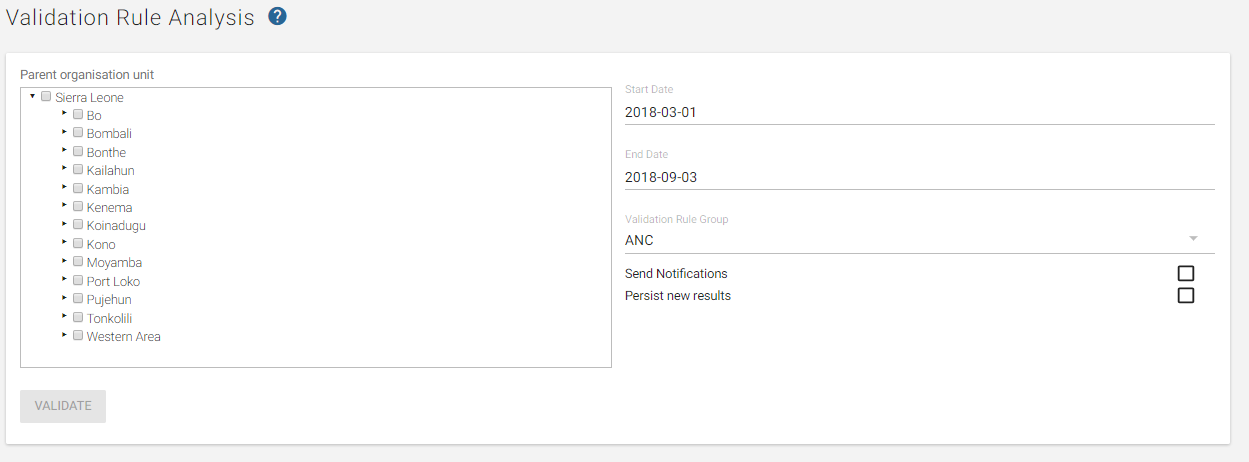 5. Select if you would like to presist new results

This will save the results of the validation rule analysis. Saved results can then be accessed via the API. Becomes more important when we talk about scheduling validation rules
Running Validation Rule AnalysisFinding out HOW to do this
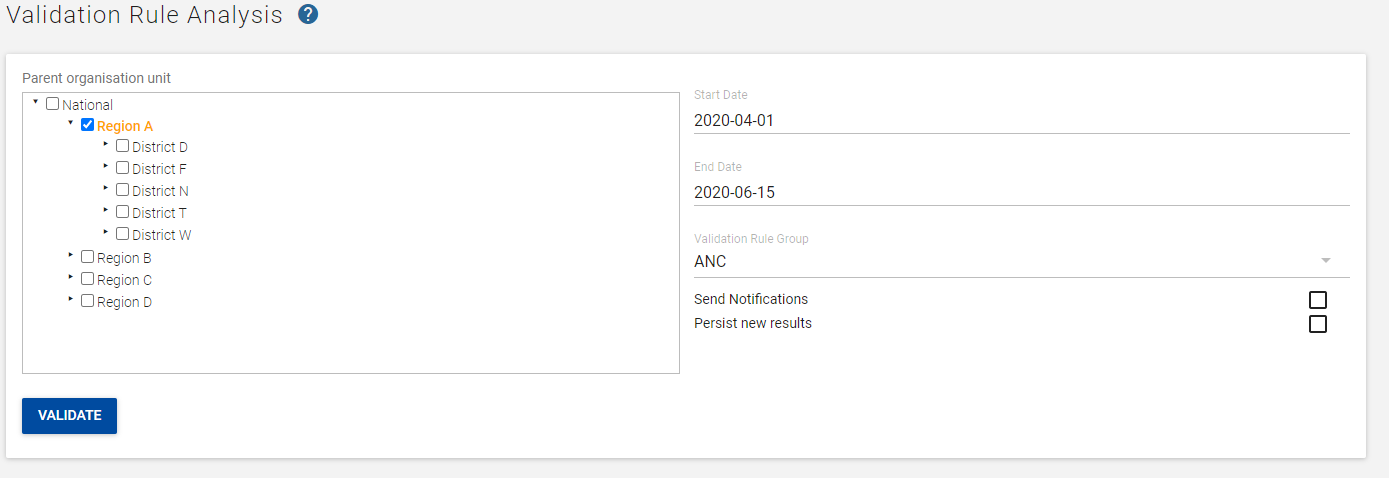 Start Date: April 1
End Date: Today
Validation Rule Group: ANC
Organisation unit: Region A
Click Validate
Demo
https://academy.demos.dhis2.org/dq
Running Validation Rule AnalysisSeeing the results
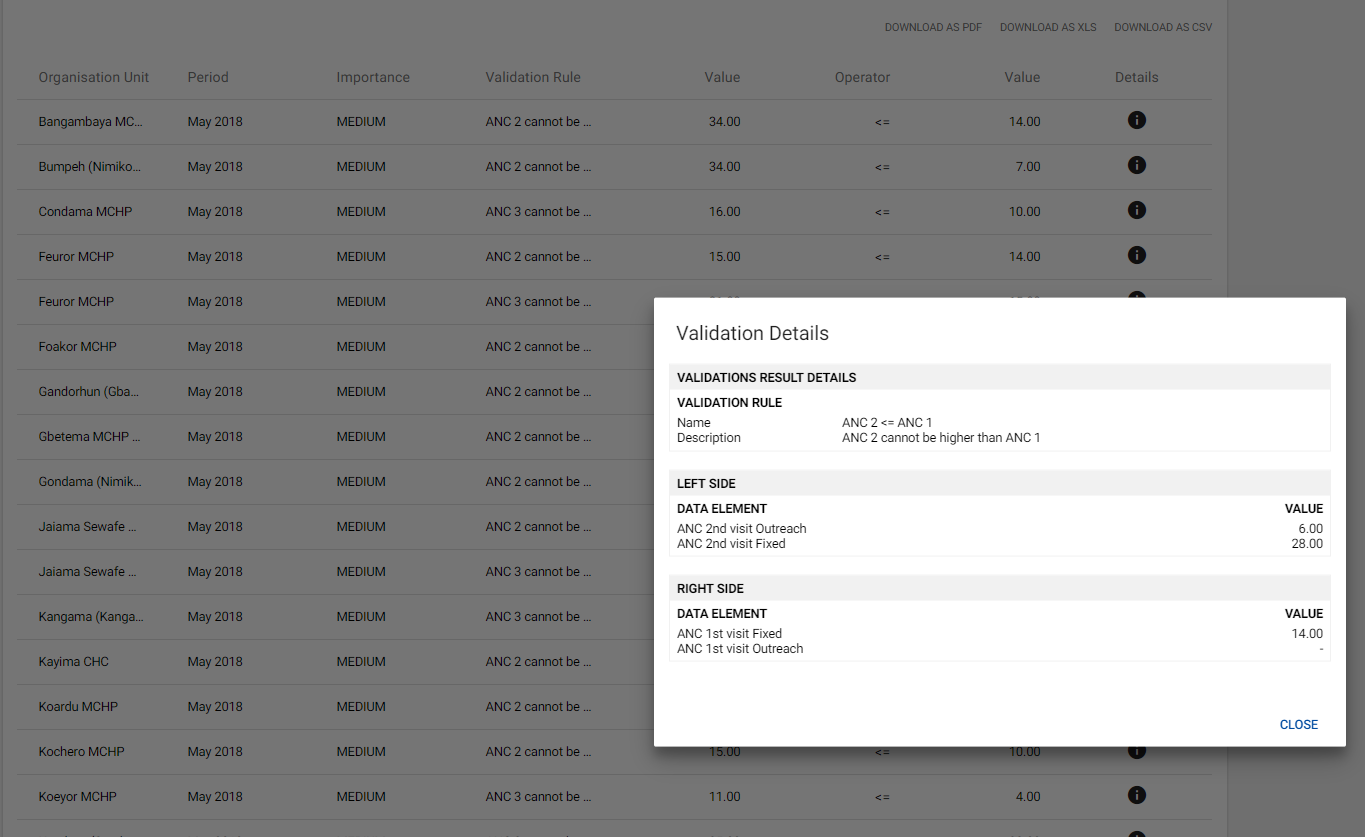 When to run validation rules:
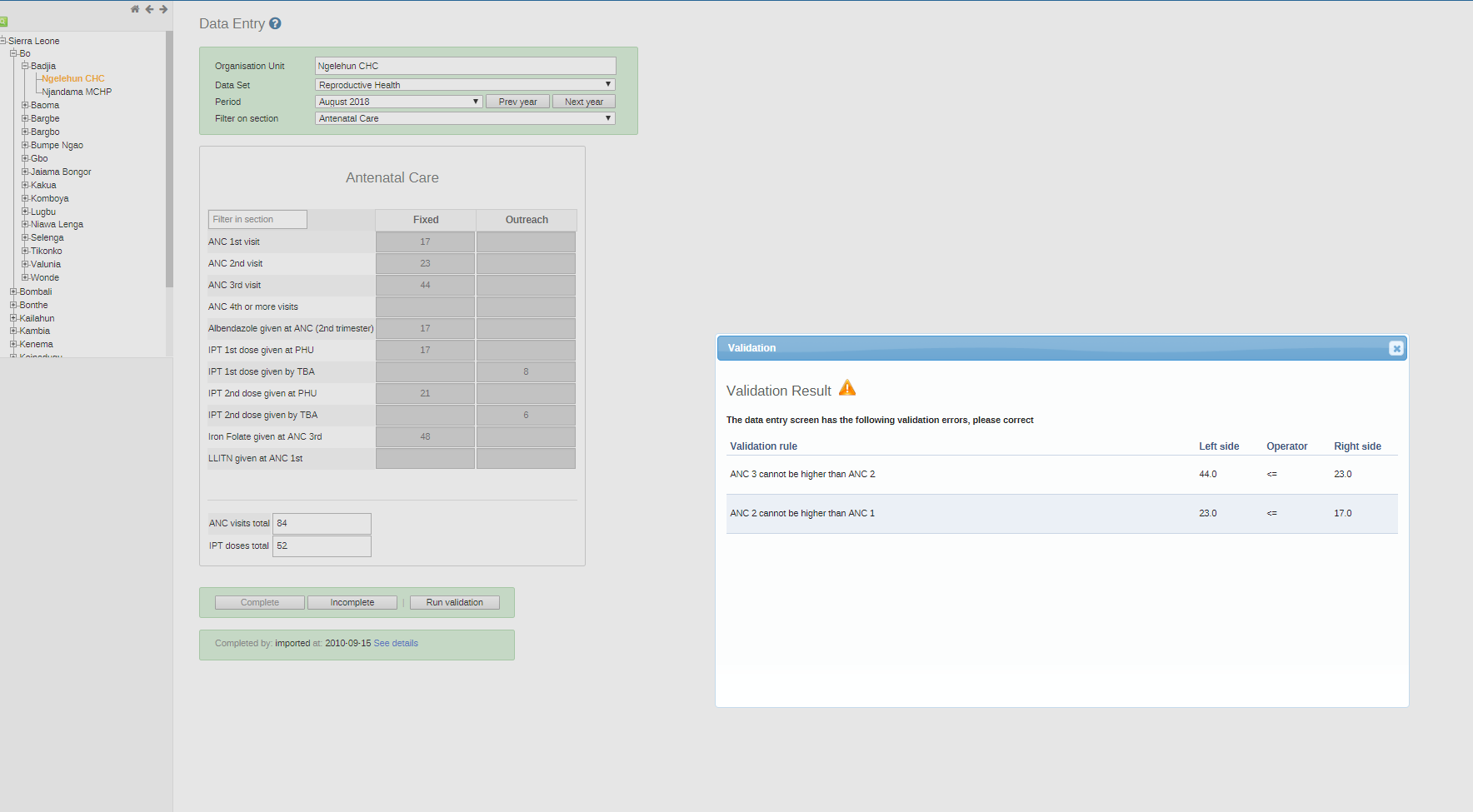 Validation rules can run automatically or manually during data entry
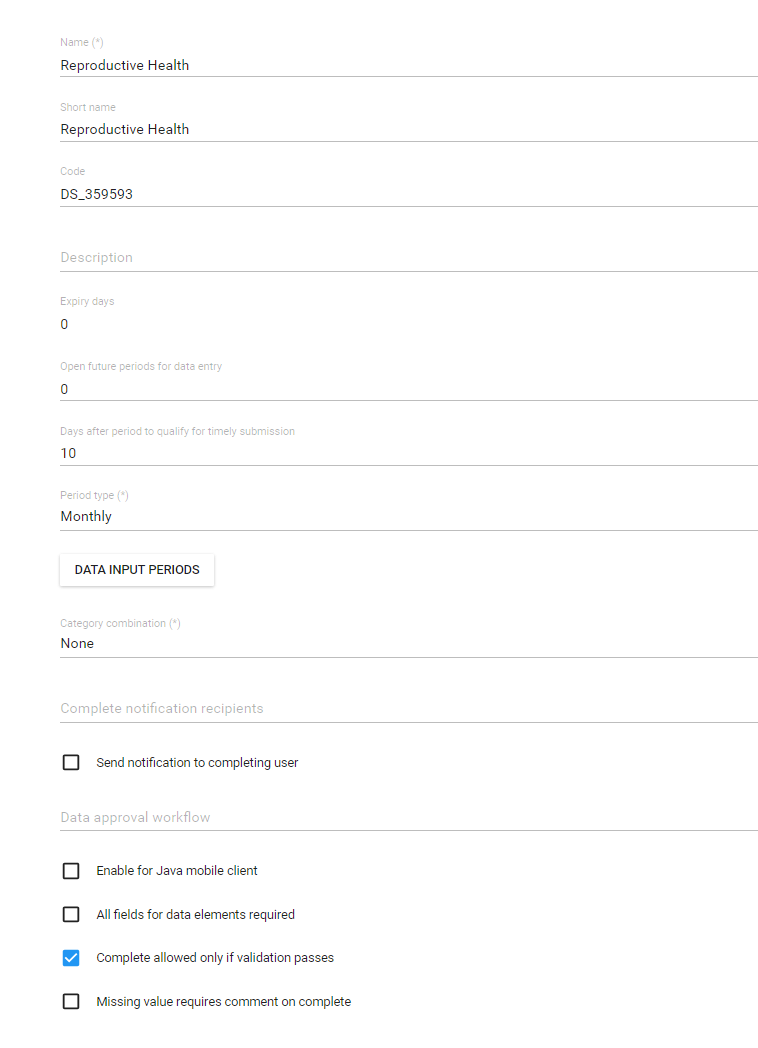 When to run validation rules:
Validation rules to prevent data completion
This can cause confusion, frustration, and hurt reporting completeness 

When to do this:
Validation rules are well formed, tested, and verified
For well trained district or higher officers
Not for community health workers or poorly trained staff.
When to run validation rules: Automatically scheduled
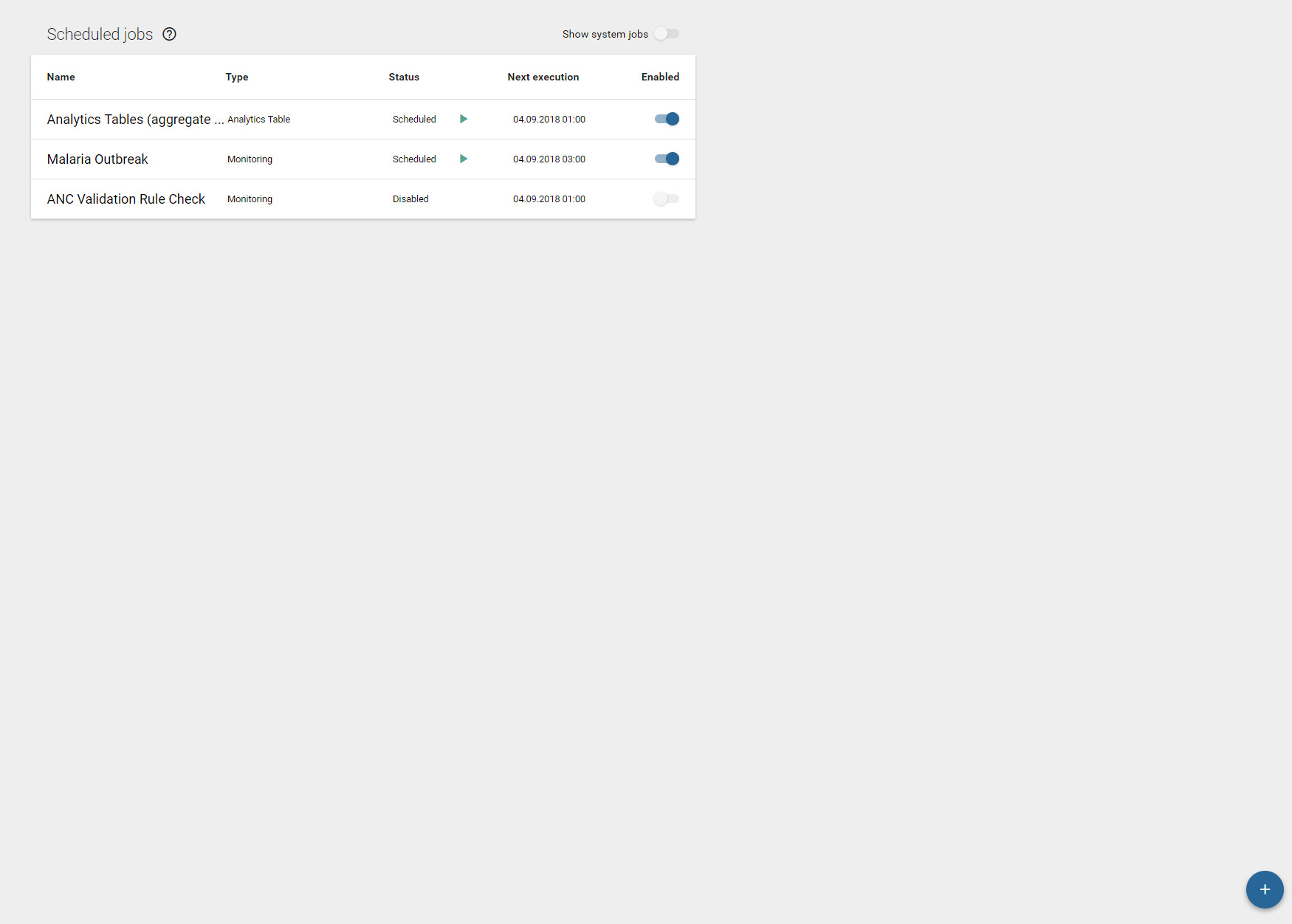 Use scheduling app to make a new ‘monitoring job’
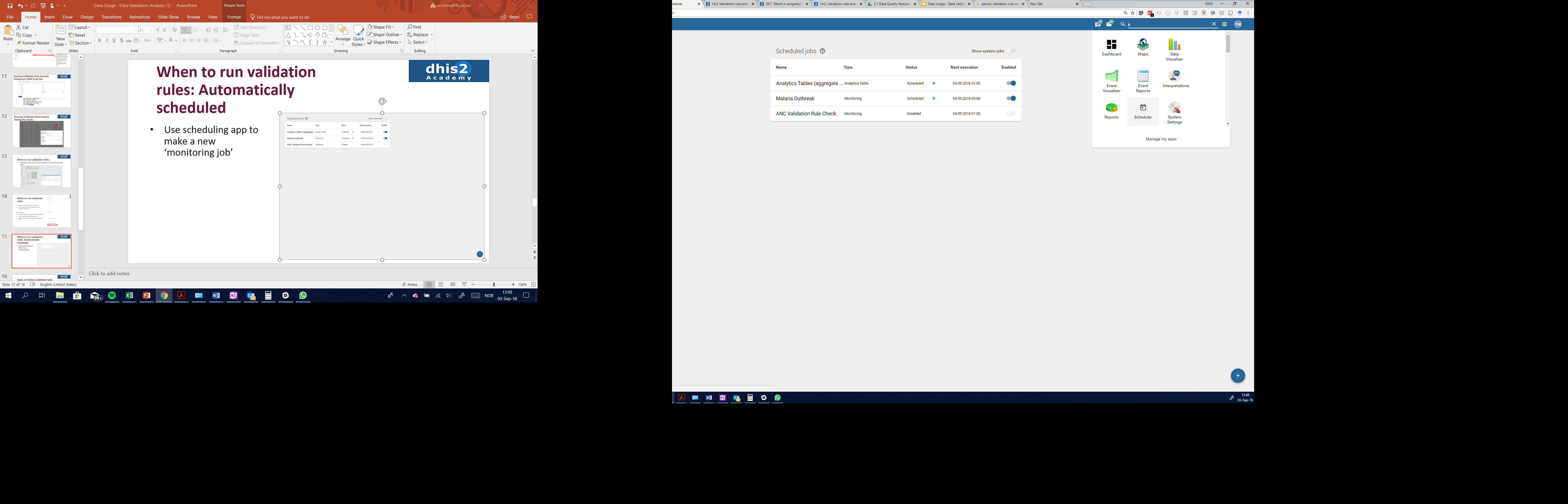 When to run validation rules: Automatically scheduled
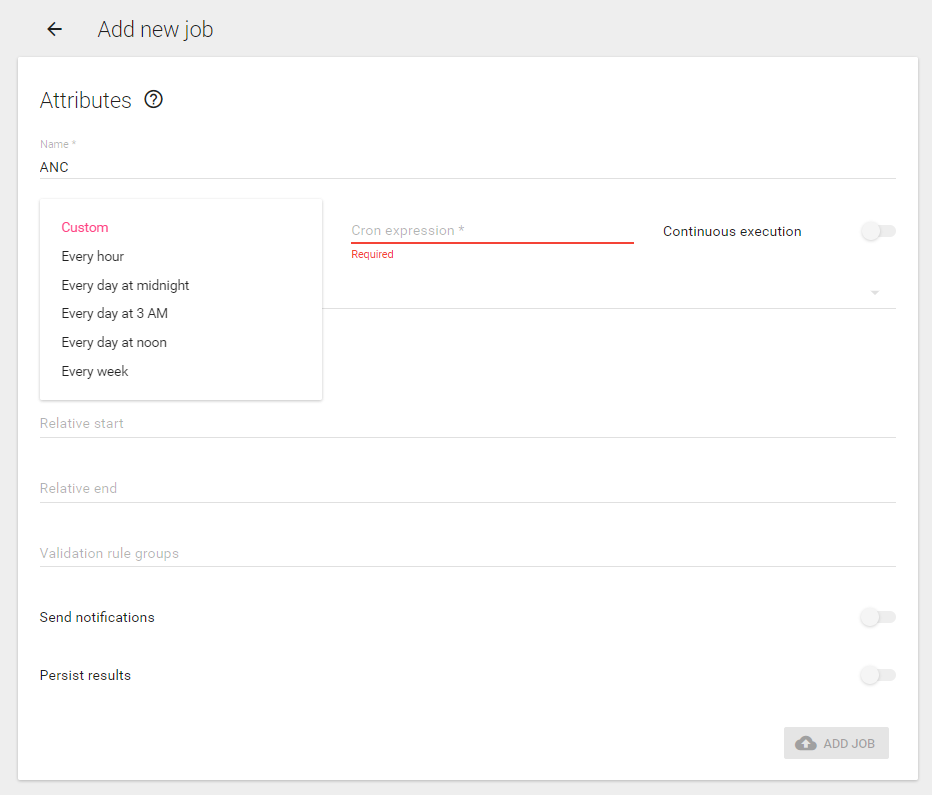 Choose a premade frequency
OR
Write a custom cron expression
OR
Continuous expression – will constantly be running. Good if using for disease surviallance. Bad for many validation rules over long period
When to run validation rules: Automatically scheduled
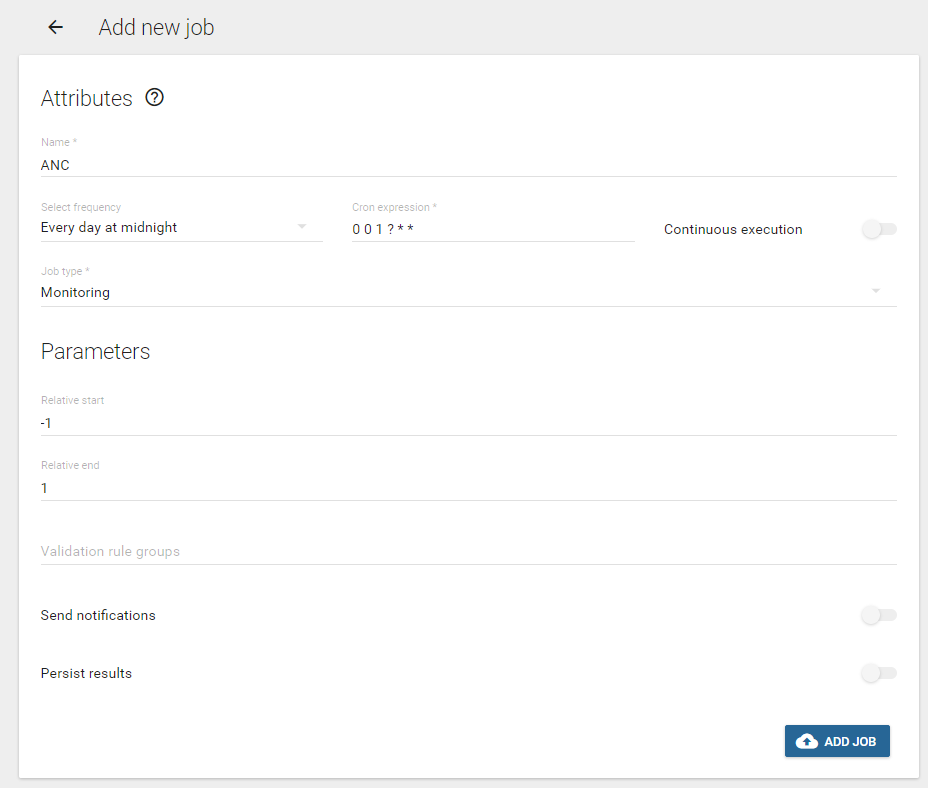 The number of days in the past to run the validation rules for.
The number of days in the future to run the validation rules for.
-1 was yesterday and +1 is tomorrow; therefor, any data entered for any period that covers yesterday through tomorrow.
3 days
1 month, quarter, year, etc.
When to run validation rules: Automatically scheduled
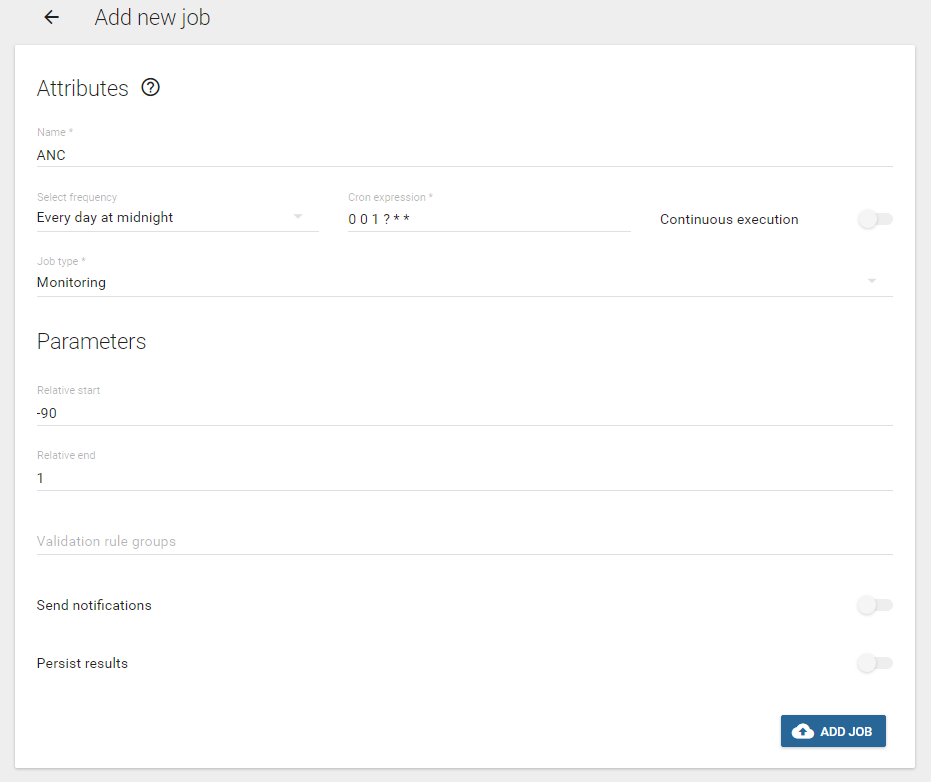 -90 days is: March 24th
+1 day is: tomorrow
Between March 24th and tomorrow there is 
91 days
4 months (including March.)
2 quarters
1 year
When to run validation rules: Automatically scheduled
Choose validation rule groups by typing and selecting
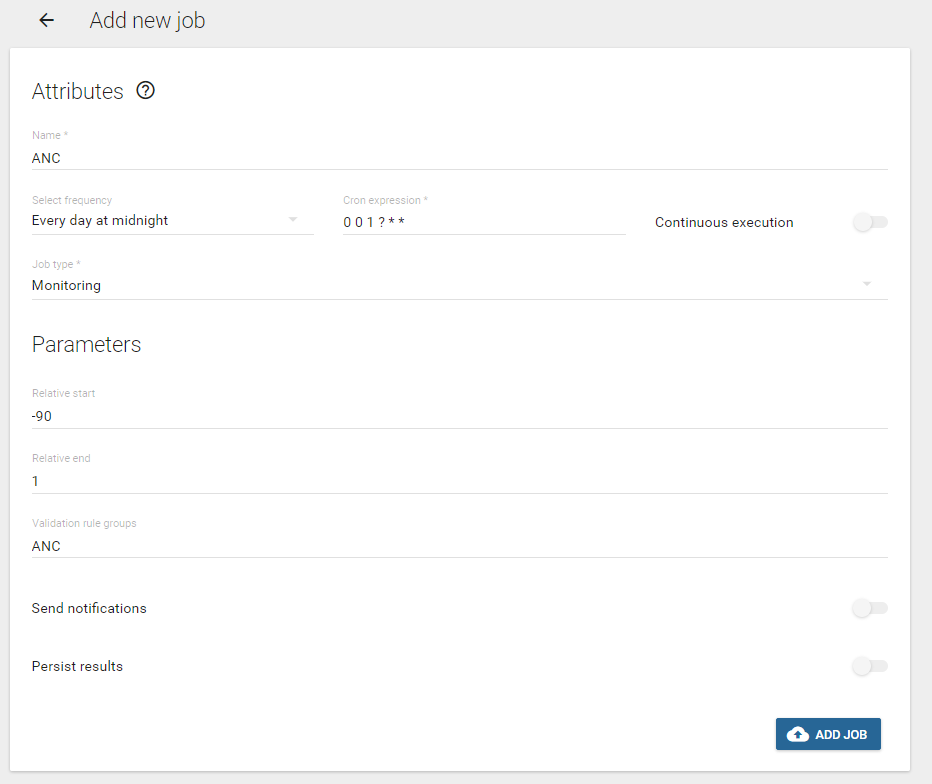 More than one can be selected
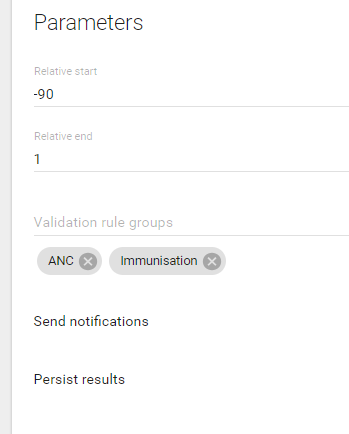 When to run validation rules: Automatically scheduled
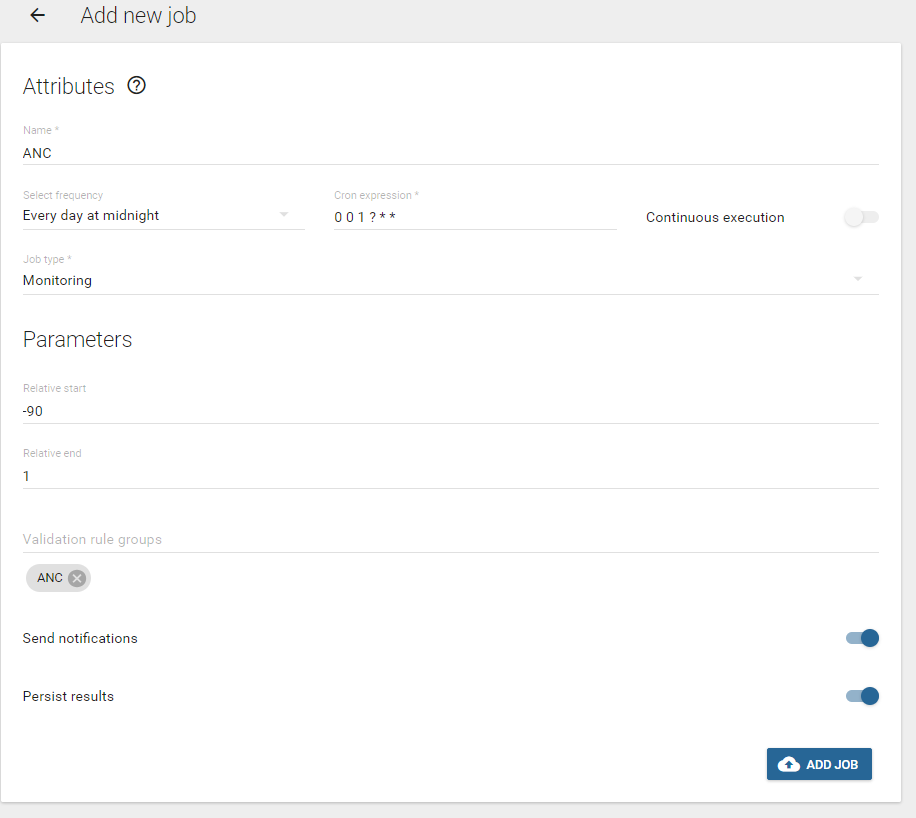 Will automatically send notifications via email and sms if: 
notifications are configured
email server is configured
 sms gateway is configured
user is configured to recieve emails and sms
When to run validation rules: Automatically scheduled
Will ‘persist’ or save results, so that only new validation alerts are produced if they are detected. 
No one wants to recieve the same validation rule alerts everyday.

Warning: could take up a lot of server space if you are persisting a lot of validation rules.
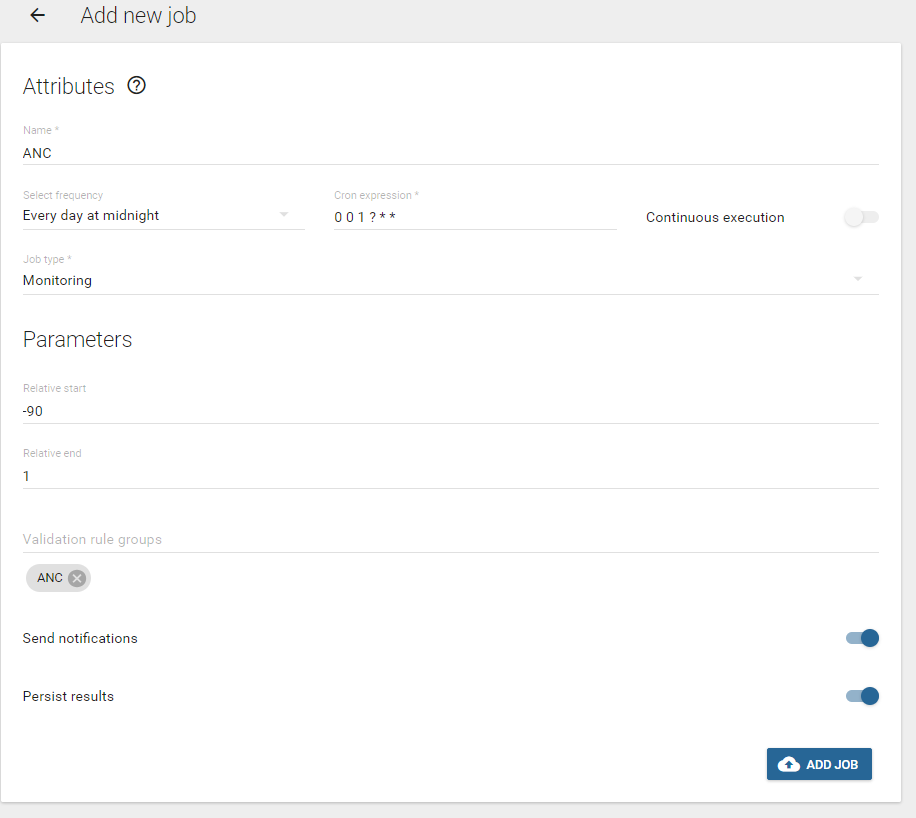 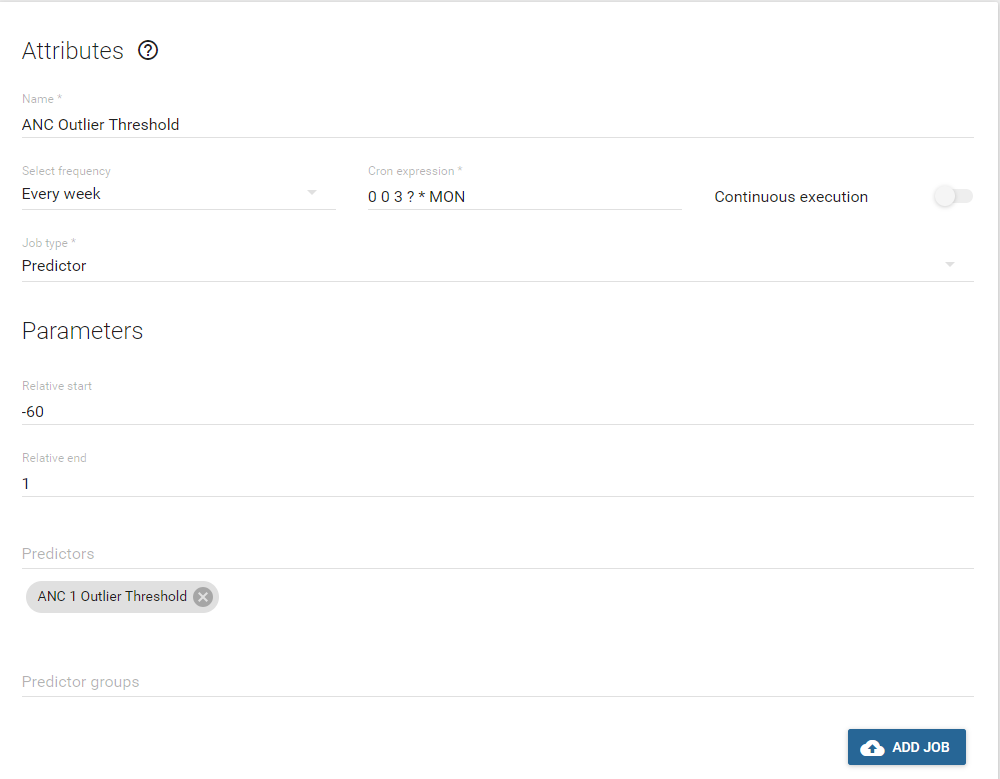 Scheduling predictor
Name
Select frequency: Every week
Job type: Predictor
Relative start:  -60
Relative end: - 1
When to run validation rules: Automatically scheduled
A couple of best practices: 

Schedule predictors to run before analytics tables
Schedule analytics tables before validation rules 
Schedule just a few critical validations to run nighly or more frequently – disease surveillance and persist results 
Schedule more, routine DQ checks to run weekly, monthly, or less frequently and make the relative period short: Start relative period =   -20 and End relative period = 1
Scheduling Running
Predictors – 23:00 SUNDAY
Analytics tables – 24:00 SUNDAY
Validation Rules Alers – 03:00 Daily
About Email – Get the information from your email host.
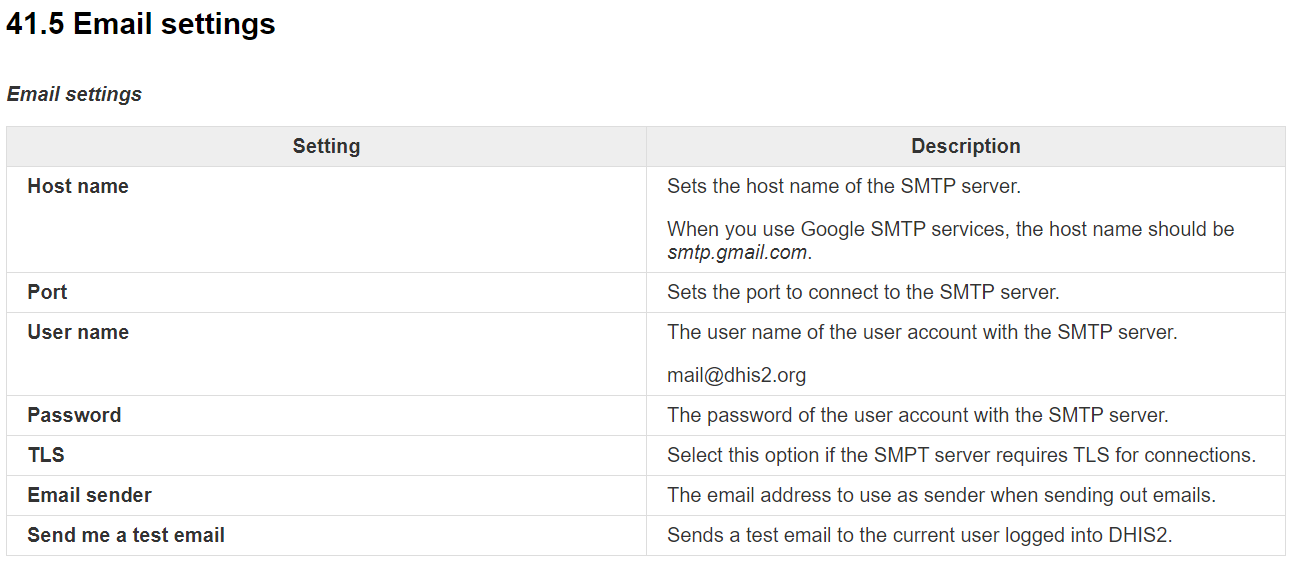 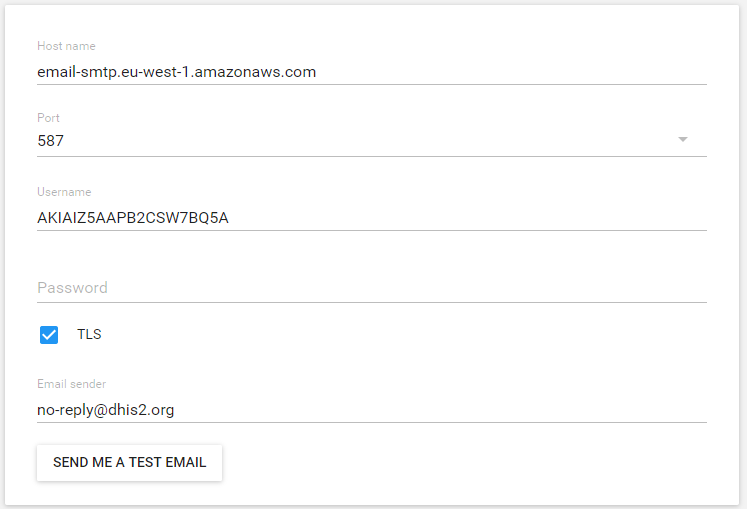 Automatic email alerts
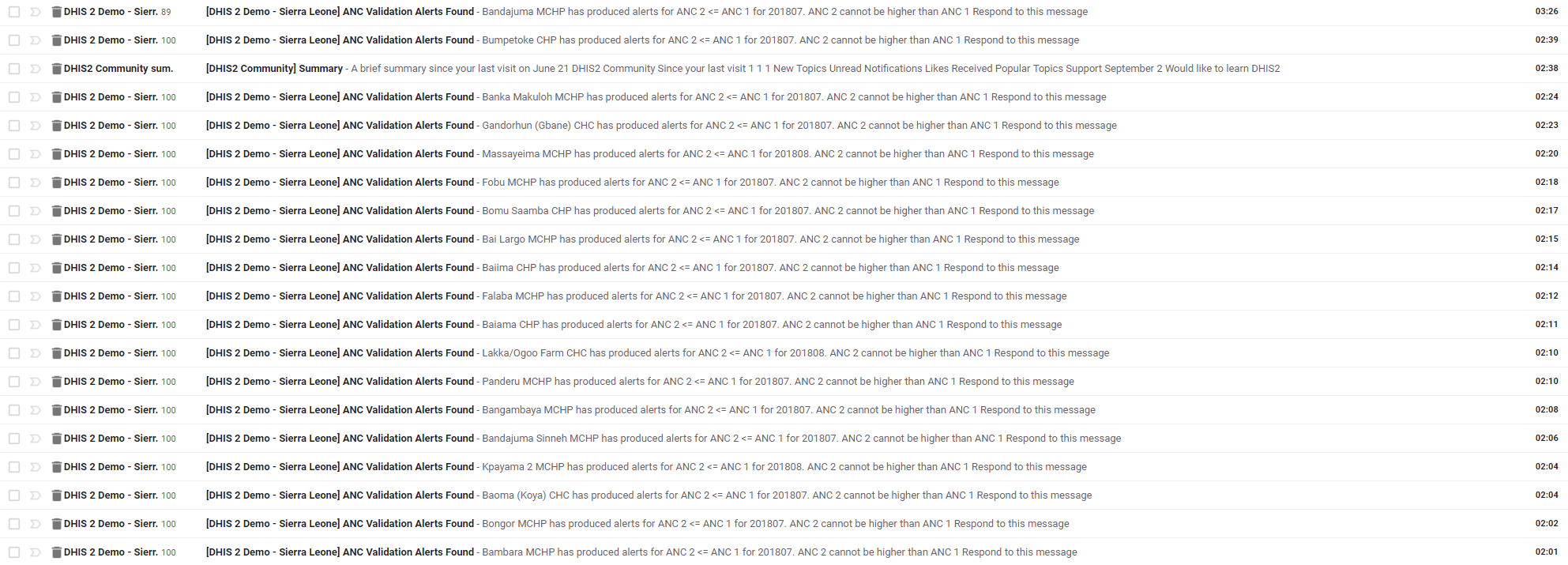 Daily validation rule alert emails for ANC for whole country
2 validation rules makes:
19 emails
Approximatly 2000 alerts. 

USEFUL??
Automatic email alerts
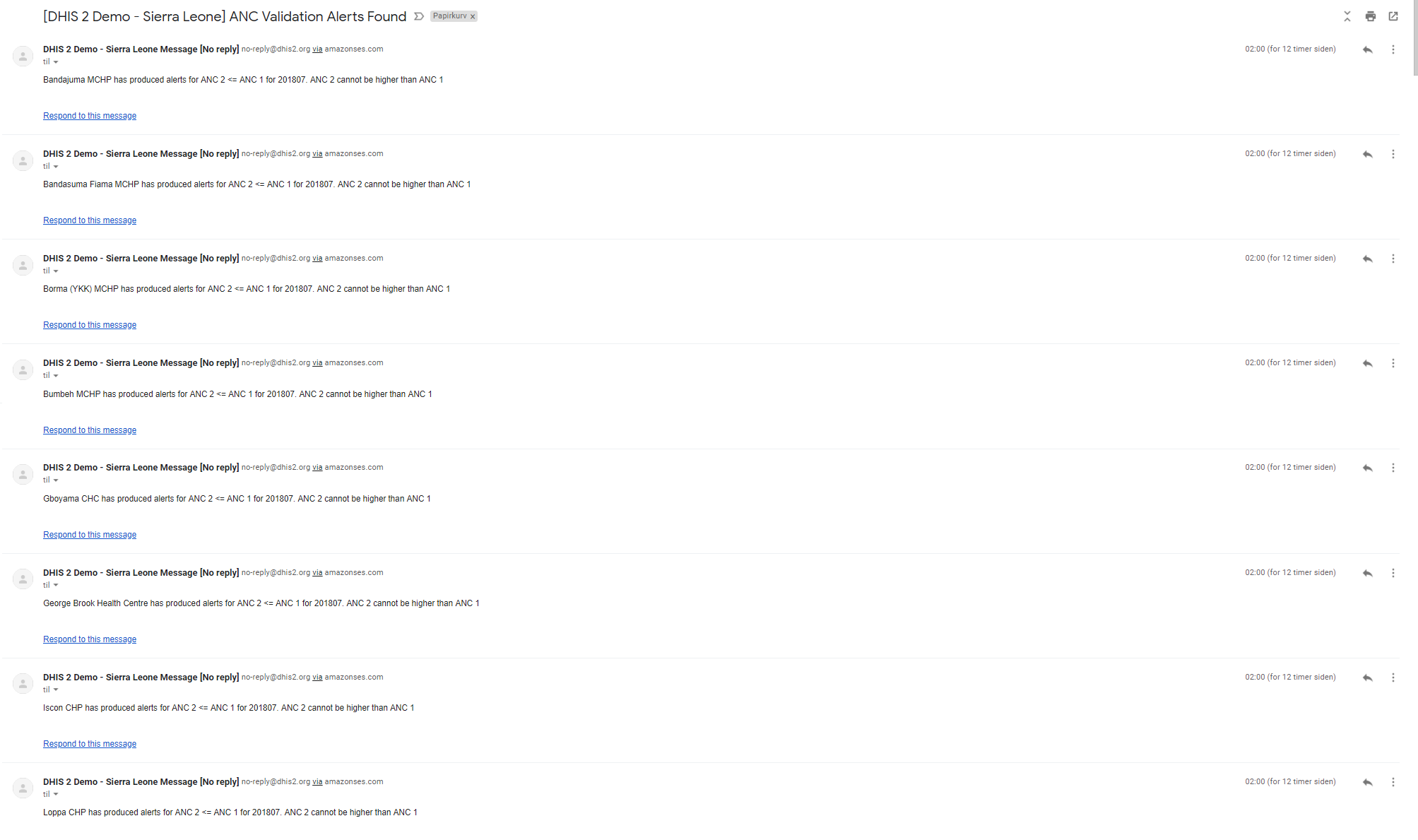 Daily validation rule alert emails for ANC for whole country
2 validation rules makes:
19 emails
Approximatly 2000 alerts. 

USEFUL??       NO
Example
https://mail.google.com/mail/u/1/#inbox/FMfcgxwHNqJFFxkGbfzBWBxqxWSfmWxC
How and for whom can automatic validation email alerts be useful?
Data Quality SoPs
Defines what actions to take by everyone.
What is the process for each person
What automated messages does each person recieve
User groups for messages 
Org unit contact details are updated
Data Quality
Two types of DQAs:
Central Level: Integrated supportive supervision (conducted every 6 months)
Programs specific data coordination meetings
Data entry validation rules(Logical validation rules)
HMIS analysis and feedback
Dataset locking and approval
Perfomance Based Financing and Accreditation standards
Decentralized Level: Facilities are responsible for conducting DQAs at lower level facilities within their catchment areas
Integrity
Timeliness
Accuracy
Completeness
01
02
03
04
All data fields are completed
Data reported should be same as source docs
Data without personal manipulation
Data to be prepared and sent on time
32
Rwanda - Developed Tools in Data management
SOPS
Data management and reporting SOP
Data validations SOP
Data collection tools
Patient Files
Registers
Reporting Forms
Indicator Reference Manual (Metadata Dictionary)
M&E Structure
M&E officers
Data managers
IT programmers
Statisticians
MoH & RBC
Referral & Provincial Hospitals
(11)
Data managers/ statisticians
M&E officers
District Hospitals
(36)
Data manager
Head of HC
Health Centers
(499)
Health Posts
(406)
Nurse
Community Health Workers
(45,516)
CHW
34